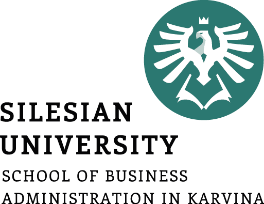 Nauka o podniku
-
Nákup a řízení zásob
Cílem přednášky je seznámit se
s nákupem a řízením zásob
.
Šárka Čemerková
Přednášející
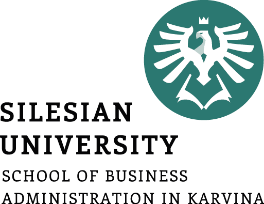 Nauka o podniku
-
Nákup a řízení zásob
Nákup 
Druhy zásob
Řízení zásob
Plán nákupu
Normy zásob
Měření výkonu v oblasti zásob
.
Struktura přednášky
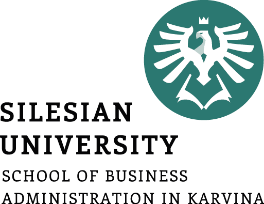 nákup
jedna ze základních podnikových funkcí
realizují jej všechny typy podniků
zabezpečuje bezporuchový chod výrobních i nevýrobních procesů v podniku
organizačně zabezpečen nákupním oddělením 
alternativní označení: 
zásobování
opatřování
materiálové hospodářství
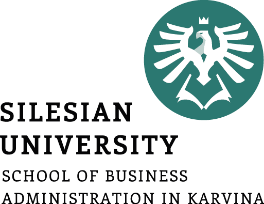 dřívější pojetí nákupu – proces začínající iniciací nákupu přes výzkum trhu až po výběr konkrétního dodavatele
současné pojetí nákupu – dřívější pojetí  +  logistické fáze (doprava, skladování)
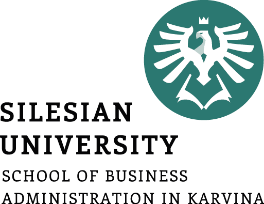 Fáze nákupního procesu
iniciace nákupu
specifikace požadavků (nezbytnost, charakter, rozsah)
analýza trhu možných dodavatelů
výběr vhodného dodavatele
formulace objednávky
realizace logistických aktivit spojených se vstupem dodávky do podniku
úhrada dodávky
hodnocení výkonu dodavatele
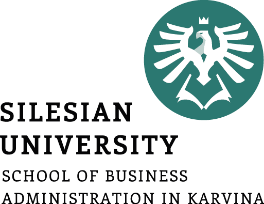 Nákupní situace
první nákup – realizují se všechny nákupní fáze
modifikovaný nákup – je důsledkem změn ve specifikaci výrobku, cen, dodacích podmínek nebo dodavatelů
opakovaný nákup – soubor rutinních činností začínající vystavením objednávky na základě impulzu z podnikových útvarů
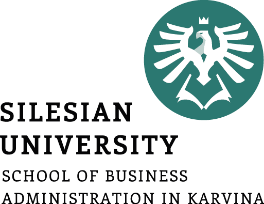 Zásoby
oběžný majetek podniku
výsledek nákupní nebo podnikatelské činnosti
vždy na sebe vážou finanční prostředky
Mít či nemít? Lze podnikat bez zásob?
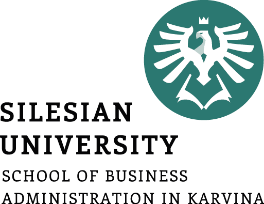 Druhy zásob
I. Druhové členění zásob
výrobní zásoby:
suroviny, základní materiál, provozní látky, náhradní díly, obaly
hmotný majetek, jehož doba spotřeby je kratší než 1 rok
zásoby nedokončené výroby
zásoby hotových výrobků
zboží
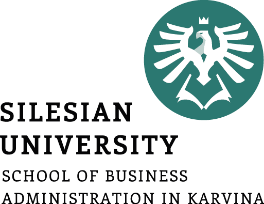 II. Členění zásob dle funkčních složek
běžná zásoba – k zajištění předpokládané spotřeby v období mezi dvěma dodávkami
pojistná zásoba – k pokrytí případných odchylek v dodávkách nebo ve spotřebě 
technologická zásoba – je-li potřeba materiál před výdejem do spotřeby upravit, její výše vyplývá z výrobní technologie
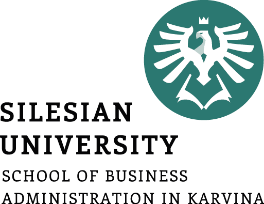 sezónní (příležitostná) zásoba – vyrovnává předpokládané výkyvy v dodávkách nebo ve spotřebě
spekulativní zásoba – k dosažení mimořádného zisku vhodným nákupem
havarijní zásoba – zajišťuje přežití podniku při nepředvídaných událostech
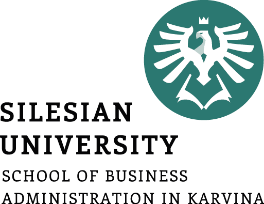 Vývoj stavu zásob v čase
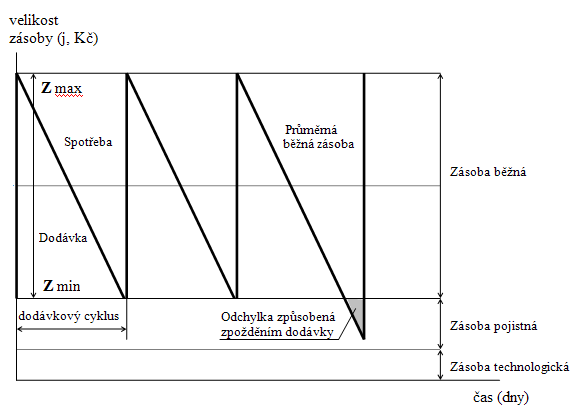 0
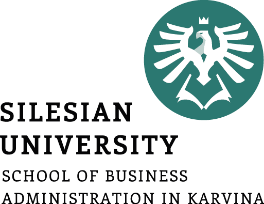 Čerpání pojistné zásoby
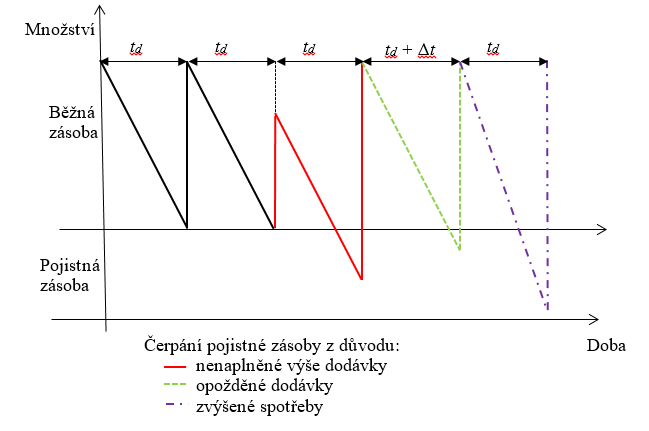 0
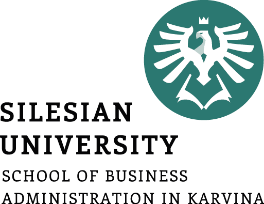 III. Členění zásob podle kapacitních propočtů 
minimální zásoba – stav zásoby v okamžiku před novou dodávkou
maximální zásoba – nejvyšší stav zásob, kterého je dosaženo v okamžiku nové dodávky
okamžitá zásoba: 
faktická fyzická zásoba – skutečný stav zásob ve skladu
dispoziční zásoba – faktická zásoba zmenšená o již uplatněné požadavky na výdej (zboží připravené k expedici)
bilanční zásoba – dispoziční zásoba zvětšená o velikost objednaných, ale doposud neobdržených dodávek zásob (materiál na cestě)
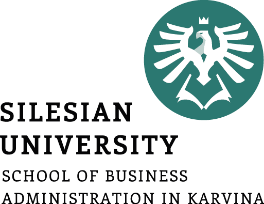 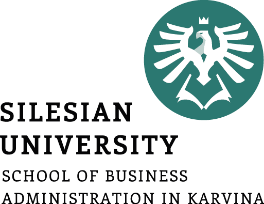 Příklad.
Stanovte celkovou průměrnou výši zásob cukru, ze kterého potravinářský podnik vyrábí želatinové cukrovinky. Roční spotřeba cukru činí 2 080 tun, cukr je dodáván 1x za týden (ročně realizováno 52 dodávek stejné velikosti), pojistná zásoba byla propočtena na krytí výroby po dobu 2 týdnů a technologická zásoba je držena po dobu 1 týdne. Předpokládejte rovnoměrnou spotřebu materiálu.
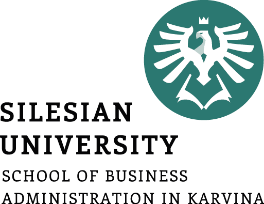 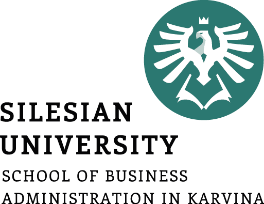 Řízení zásob
nalézt a zajistit takovou výši zásob jednotlivých položek materiálu určeného ke spotřebě, aby byl zajištěn plynulý průběh výrobního procesu při optimální vázanosti kapitálu, spotřebě dodatečné práce a přijatelném stupni rizika
soubor činností, které vedou k optimálnímu sladění struktury a výše zásob s tím, co je za současných podmínek v podniku logisticky a finančně žádoucí
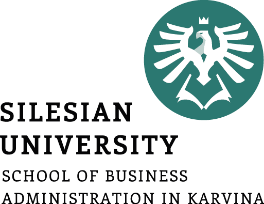 Hledáme odpověď na základní otázky:
 Co a kdy objednat?
 Jaké množství objednat?
 Co má být na skladě?
 Jak zajistit správnost údajů o zásobách?
Řízení zásob v širším pojetí zahrnuje tyto činnosti:
evidence zásob
analýza zásob
kontrola zásob
vlastní regulace zásob (usměrňování)
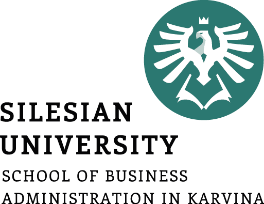 Důvody pro snižování zásob:
vázanost finančních prostředků
náklady na skladování 
riziko, že zásoby nebude možno později použít
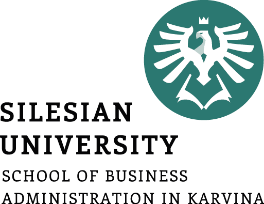 Důvody pro zvyšování stavu zásob:
zabezpečení plynulosti výroby
realizace úspor z rozsahu
specializaci výroby - expedice do sběrných skladů
ochrana před nepředvídatelnými výkyvy v poptávce a v době cyklu objednávky
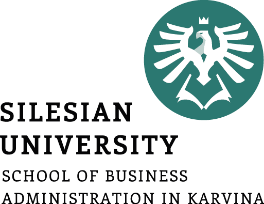 Faktory ovlivňující řízení zásob:
systém tahu a tlaku
nezávislá poptávka (hotový výrobek) a závislá poptávka (vstupy pro výrobu)
pevný bod a interval objednání
deterministická a stochastická poptávka
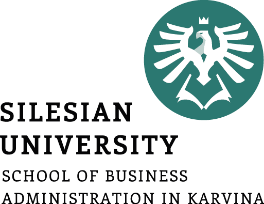 Optimální velikost objednávky
cestou nalezení minima celkových nákladů, které tvoří náklady na pořízení dodávky (objednací náklady) a náklady na skladování
model EOQ (Economic Order Quantity, 1915) - základní model pro stanovení optimální velikosti objednávky
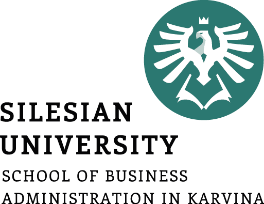 Předpoklady EOQ:
poptávka je deterministická a neměnná
pořizovací lhůta dodávky je známá a konstantní
čerpání zásob ze skladu je rovnoměrné
velikost všech objednávek (dodávek) je konstantní
nákupní cena je nezávislá na velikosti objednávky (neuvažujeme množstevní slevy)
nesmí dojít k nedostatku zásob (sklad je doplněn přesně v okamžiku vyčerpání)
sklad je doplněn v jediném časovém okamžiku
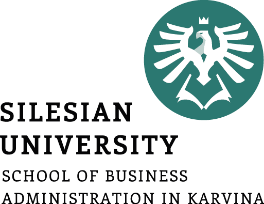 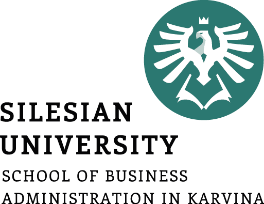 Model EOQ
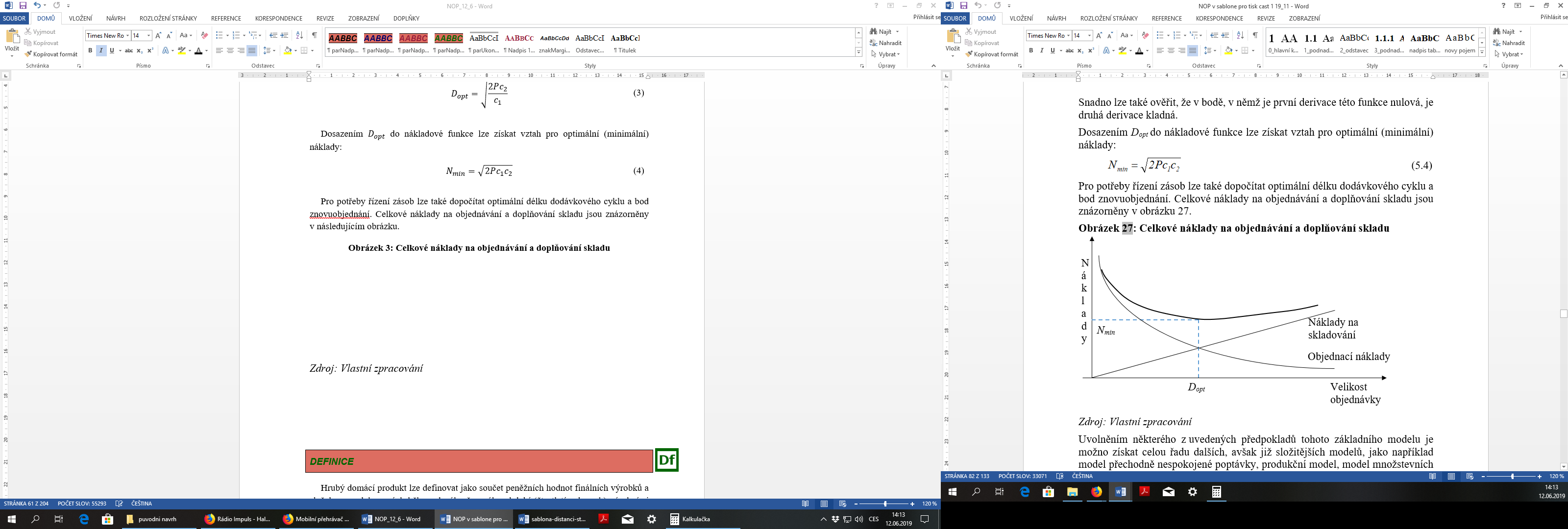 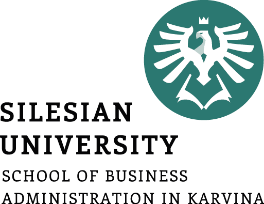 Metody uplatňované při řízení zásob
ABC analýza – diferenciace zásob:
skupina A: 5-15 % druhů, které představují 60-80% podíl na celkové hodnotě spotřeby
skupina B: 15-25 % druhů, které představují podíl 15-25% na celkové hodnotě spotřebě
skupina C: 60-80 % druhů, které představují 5-15% podíl na celkové hodnotě spotřeby
JIT
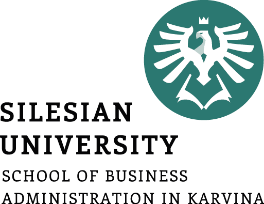 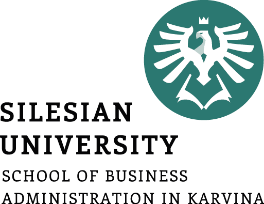 Příklad.
Pekárna JARMILA plánuje upéct v měsíci lednu 35 tisíc bochníků chleba. Na výrobu jednoho bochníku je dle THN potřeba 75 dkg mouky. Zásoba mouky se na konci předchozího roku očekává ve výši 9 tun. Zásoba na konci ledna má pokrýt únorovou výrobu ve výši 32 tis. ks bochníků z důvodu oprav výrobního zařízení dodavatele mouky. Jaké množství mouky je potřeba během ledna dodat?
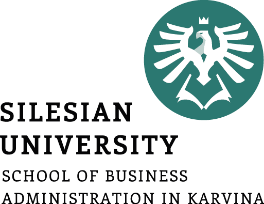 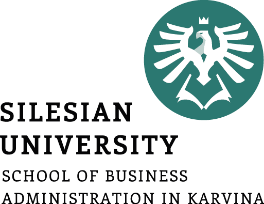 Normy zásob
stanovují, na jak dlouho, v jakém množství a v jaké hodnotě má mít podnik v průměru zásoby
slouží jako podklad k vyhodnocení toho, zda je skutečná průměrná zásoba na přijatelné úrovni
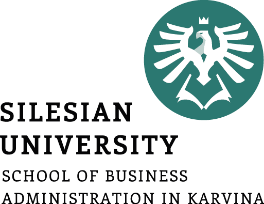 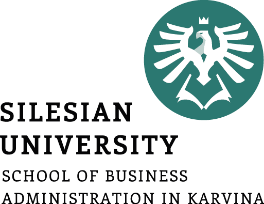 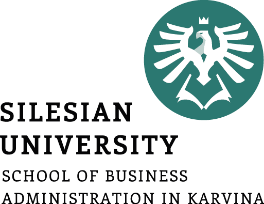 Příklad.
Výrobce čokoládových bonbonů plánuje roční produkci 2 198 400 kg bonbonů. Dle THN je na 1 kg bonbonu potřeba 0,75 kg čokolády. Tuto čokoládu podnik nakupuje od belgické firmy za cenu 50 Kč/kg. Dodávkový cyklus byl smluvně stanoven na 10 dnů, pojistná zásoba je držena na 2 dny. Z technologie výroby plyne potřeba vytvářet jednodenní technologickou zásobu. Vypočítejte normu a normativ zásob. Uvažujte kalendářní čas 360 dnů.
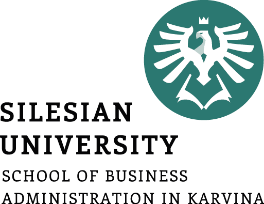 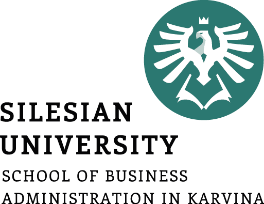 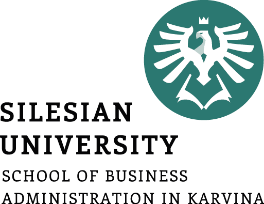 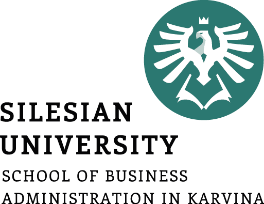 Shrnutí přednášky
Umíte:
Vysvětlit význam nákupu
Objasnit fáze nákupního procesu
Klasifikovat zásoby z různých úhlů pohledu
Vysvětlit podstatu řízení zásob
Vysvětlit model EOQ
Vytvořit plán nákupu
Vypočítat normy zásob
Stanovit hodnotu ukazatelů výkonnosti řízení zásob